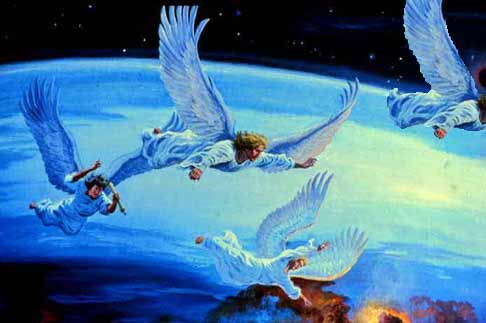 Los ANGELES
y la 
PROVIDENCIA  DE  DIOS
¿No son todos ellos espíritus ministradores, enviados para servir por causa de los que heredarán la salvación? – Heb. 1:14
Salmo 34:6-7  -  .Este pobre clamó, y le oyó Jehová, y lo libró de todas sus angustias. El ángel de Jehová acampa alrededor de los que le temen, y los defiende.
¿Ellos están alrededor 
de nosotros?
ángeles “acampan alrededor” de la gente de Dios…y los defiende
2 Rey 6:15-17 - Y se levantó de mañana y salió el que servía al varón de Dios, y he aquí el ejército que tenía sitiada la ciudad, con gente de a caballo y carros.  Entonces su criado le dijo: ¡Ah, señor mío! ¿qué haremos?  El le dijo:  no tengas miedo, porque más son los que están con nosotros que los que están con ellos.  Y oró Eliseo, y dijo:  Te ruego, oh Jehová, que abras sus ojos para que vea.  Entonces Jehová abrió los ojos del criado, y miró; y he aquí que el monte estaba lleno de gente de a caballo, y de carros de fuego alrededor de Eliseo.
Ángeles en el libro de Zacarías
cabalgaba sobre un caballo alazán
1:8-11 - Vi de noche, y he aquí un varón que cabalgaba sobre un caballo alazán, el cual estaba entre los mirtos que había en la hondura; y detrás de él había caballos alazanes, overos y blancos.  Entonces dije: ¿Qué son éstos, señor mío? Y me dijo el ángel que hablaba conmigo: Yo te enseñaré lo que son éstos.  Y aquel varón que estaba entre los mirtos respondió y dijo: Estos son los que Jehová ha enviado a recorrer la tierra.  Y ellos hablaron a aquel ángel de Jehová que estaba entre los mirtos, y dijeron:  Hemos recorrido la tierra, y he aquí toda la tierra está reposada y quieta.
1:8-11 - Vi de noche, y he aquí un varón que cabalgaba sobre un caballo alazán, el cual estaba entre los mirtos que había en la hondura; y detrás de él había caballos alazanes, overos y blancos.  Entonces dije: ¿Qué son éstos, señor mío? Y me dijo el ángel que hablaba conmigo: Yo te enseñaré lo que son éstos.  Y aquel varón que estaba entre los mirtos respondió y dijo: Estos son los que Jehová ha enviado a recorrer la tierra.  Y ellos hablaron a aquel ángel de Jehová que estaba entre los mirtos, y dijeron:  Hemos recorrido la tierra, y he aquí toda la tierra está reposada y quieta.
Los envió Dios por todas partes de la tierra para dar un informe al ángel del Jehová
Ángeles en la vida de Jesús
Lc 1:26-33 - Al sexto mes el ángel Gabriel fue enviado por Dios a una ciudad de Galilea, llamada Nazaret, a una virgen desposada con un varón que se llamaba José, de la casa de David; y el nombre de la virgen era María.   Y entrando el ángel en donde ella estaba, dijo: ¡Salve, muy favorecida! El Señor es contigo; bendita tú entre las mujeres … has hallado gracia delante de Dios.  Y ahora, concebirás en tu vientre, y darás a luz un hijo, y llamarás su nombre Jesús.  Este será grande, y será llamado Hijo del Altísimo; y el Señor Dios le dará el trono de David su padre; y reinará sobre la casa de Jacob para siempre, y su reino no tendrá fin.
Lc 1:26-33 - Al sexto mes el ángel Gabriel fue enviado por Dios a una ciudad de Galilea, llamada Nazaret, a una virgen desposada con un varón que se llamaba José, de la casa de David; y el nombre de la virgen era María.   Y entrando el ángel en donde ella estaba, dijo: ¡Salve, muy favorecida! El Señor es contigo; bendita tú entre las mujeres … has hallado gracia delante de Dios.  Y ahora, concebirás en tu vientre, y darás a luz un hijo, y llamarás su nombre Jesús.  Este será grande, y será llamado Hijo del Altísimo; y el Señor Dios le dará el trono de David su padre; y reinará sobre la casa de Jacob para siempre, y su reino no tendrá fin.
¿Enviado de dónde?
¿Dónde 'viven' los ángeles?
¡El 2o mayor anuncio hecho por un ángel!
Ángeles en la vida de Jesús
Mat 1:19-21 - José su marido, como era justo, y no quería infamarla, quiso dejarla secretamente. Y pensando él en esto, he aquí un ángel del Señor le apareció en sueños y le dijo: José, hijo de David, no temas recibir a María tu mujer, porque lo que en ella es engendrado, del Espíritu Santo es.  Y dará a luz un hijo, y llamarás su nombre Jesús, porque él salvará a su pueblo de sus pecados.
Este es el comienzo de la realización de todo lo que se había prometido antes … y fue anunciado por un ángel.
Ángeles en la vida de Jesús
Mat 2:12-13 - Pero siendo avisados por revelación en sueños que no volviesen a Herodes, regresaron a su tierra por otro camino.  Después que partieron ellos, he aquí un ángel del Señor apareció en sueños a José y dijo: Levántate y toma al niño y a su madre, y huye a Egipto, y permanece allá hasta que yo te diga; porque acontecerá que Herodes buscará al niño para matarlo.
Un ángel dirigió el viaje de su familia a Egipto para evitar la matanza de los bebés.
Ángeles en la vida de Jesús
Mat 2:19-22 - Pero después de muerto Herodes, he aquí un ángel del Señor apareció en sueños a José en Egipto, diciendo: Levántate, toma al niño y a su madre, y vete a tierra de Israel, porque han muerto los que procuraban la muerte del niño … se fue a la región de Galilea,
Un ángel dirigió su regreso a Israel.
Ángeles en la vida de Jesús
Mk 1:12-13 - Y luego el Espíritu le impulsó al desierto.  Y estuvo allí en el desierto cuarenta días, y era tentado por Satanás, y estaba con las fieras; y los ángeles le servían. 

Mat 4:10-11 - Entonces Jesús le dijo: Vete, Satanás, porque escrito está: Al Señor tu Dios adorarás, y a él sólo servirás. El diablo entonces le dejó; y he aquí vinieron ángeles y le servían.
Sirviéndole a quién trajo la salvación.
Ángeles en la vida de Jesús
¿Cuánto tiempo fue requerido para llegar? ¿Cómo viajó el ángel?
Y, ¿desde dónde?

¿Vienen los ángeles del cielo para servir a nosotros?
Lc 22:41-43 - Y él se apartó de ellos a distancia como de un tiro de piedra; y puesto de rodillas oró, diciendo: Padre, si quieres, pasa de mí esta copa; pero no se haga mi voluntad, sino la tuya. Y se le apareció un ángel del cielo para fortalecerle.
Ángeles en la vida de Jesús
Mat 28:2-6 - Y hubo un gran terremoto; porque un ángel del Señor, descendiendo del cielo y llegando, removió la piedra, y se sentó sobre ella.  Su aspecto era como un relámpago, y su vestido blanco como la nieve. Y de miedo de él los guardas temblaron y se quedaron como muertos.  Mas el ángel, respondiendo, dijo a las mujeres: No temáis vosotras; porque yo sé que buscáis a Jesús, el que fue crucificado.  No está aquí, pues ha resucitado, como dijo. Venid, ved el lugar donde fue puesto el Señor.
Una tarea digna de un ángel
¡Él fue vestido para el mayor evento en la historia humana!
¡No pensaron que él era un varón!
¡El mayor anuncio alguna vez hecho!
Ángeles en el libro de los Hechos
Entró en la carcel, rescató a los apóstoles, y les envió para seguir predicando:

una reprimenda pública a los líderes religiosos de los judios

palabra reconfortante a los apóstoles de la ayuda del Señor
Hech 5:17-20 - Entonces levantándose el sumo sacerdote y todos los que estaban con él, esto es, la secta de los saduceos, se llenaron de celos; y echaron mano a los apóstoles y los pusieron en la cárcel pública. Mas un ángel del Señor, abriendo de noche las puertas de la cárcel y sacándolos, dijo:  Id, y puestos en pie en el templo, anunciad al pueblo todas las palabras de esta vida.
Ángeles en el libro de los Hechos
Un ángel hizo los arreglos para un estudio Bíblico
Hech 8:26-40 - Un ángel del Señor habló a Felipe, diciendo: Levántate y ve hacia el sur, por el camino que desciende de Jerusalén a Gaza, el cual es desierto.  Entonces él se levantó y fue. Y sucedió que un etíope, eunuco, funcionario de Candace reina de los etíopes, el cual estaba sobre todos sus tesoros, y había venido a Jerusalén para adorar, volvía sentado en su carro, y leyendo al profeta Isaías.  Y el Espíritu dijo a Felipe: Acércate y júntate a ese carro… Cuando subieron del agua, el Espíritu del Señor arrebató a Felipe; y el eunuco no le vio más, y siguió gozoso su camino.  Pero Felipe se encontró en Azoto….
Hech 8:26-40 - Un ángel del Señor habló a Felipe, diciendo: Levántate y ve hacia el sur, por el camino que desciende de Jerusalén a Gaza, el cual es desierto.  Entonces él se levantó y fue. Y sucedió que un etíope, eunuco, funcionario de Candace reina de los etíopes, el cual estaba sobre todos sus tesoros, y había venido a Jerusalén para adorar, volvía sentado en su carro, y leyendo al profeta Isaías.  Y el Espíritu dijo a Felipe: Acércate y júntate a ese carro… Cuando subieron del agua, el Espíritu del Señor arrebató a Felipe; y el eunuco no le vio más, y siguió gozoso su camino.  Pero Felipe se encontró en Azoto….
¿’ángel’ y ‘el Espíritu’ se usan como designaciones iguales?
Transportado al instante del desierto
hasta Azoto
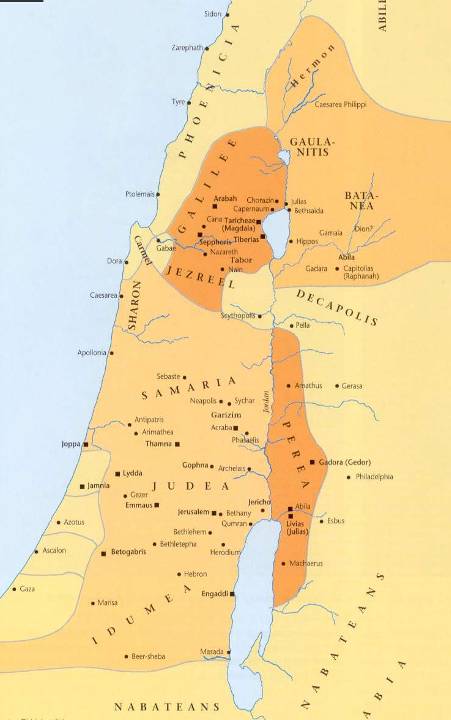 Hech 8:26 - Un ángel del Señor habló a Felipe, diciendo: Levántate y ve hacia el sur, por el camino que desciende de Jerusalén a Gaza
Hech 8:39-40 - Cuando subieron del agua, el Espíritu del Señor arrebató a Felipe; y el eunuco no le vio más, y siguió gozoso su camino. Pero Felipe se encontró en Azoto; y pasando, anunciaba el evangelio en todas las ciudades, hasta que llegó a Cesarea.
Ángeles en el libro de los Hechos
Sirvió a uno que heredaría la salvación, pero todavía no era cristiano
Hech 10:3-8 - Este vio claramente en una visión, como a la hora novena del día, que un ángel de Dios entraba donde él estaba, y le decía: Cornelio.  El, mirándole fijamente, y atemorizado, dijo: ¿Qué es, Señor? Y le dijo: Tus oraciones y tus limosnas han subido para memoria delante de Dios.  Envía, pues, ahora hombres a Jope, y haz venir a Simón, el que tiene por sobrenombre Pedro.  Este posa en casa de cierto Simón curtidor, que tiene su casa junto al mar; él te dirá lo que es necesario que hagas.  Ido el ángel que hablaba con Cornelio, éste llamó a dos de sus criados, y a un devoto soldado de los que le asistían; a los cuales envió a Jope, después de haberles contado todo.
Hech 10:3-8 - Este vio claramente en una visión, como a la hora novena del día, que un ángel de Dios entraba donde él estaba, y le decía: Cornelio.  El, mirándole fijamente, y atemorizado, dijo: ¿Qué es, Señor? Y le dijo: Tus oraciones y tus limosnas han subido para memoria delante de Dios.  Envía, pues, ahora hombres a Jope, y haz venir a Simón, el que tiene por sobrenombre Pedro.  Este posa en casa de cierto Simón curtidor, que tiene su casa junto al mar; él te dirá lo que es necesario que hagas.  Ido el ángel que hablaba con Cornelio, éste llamó a dos de sus criados, y a un devoto soldado de los que le asistían; a los cuales envió a Jope, después de haberles contado todo.
Hech 10:3-8 - Este vio claramente en una visión, como a la hora novena del día, que un ángel de Dios entraba donde él estaba, y le decía: Cornelio.  El, mirándole fijamente, y atemorizado, dijo: ¿Qué es, Señor? Y le dijo: Tus oraciones y tus limosnas han subido para memoria delante de Dios.  Envía, pues, ahora hombres a Jope, y haz venir a Simón, el que tiene por sobrenombre Pedro.  Este posa en casa de cierto Simón curtidor, que tiene su casa junto al mar; él te dirá lo que es necesario que hagas.  Ido el ángel que hablaba con Cornelio, éste llamó a dos de sus criados, y a un devoto soldado de los que le asistían; a los cuales envió a Jope, después de haberles contado todo.
Parece que no apareció como un varón
Dios envió al ángel para contestar las oraciones
¿Por qué Él no envió a Pedro como envió a Felipe? Él podría traerle allí al instante y ahorrar el tiempo, sin el riesgo que algo mal podría ocurrirle a Cornelio antes de que Pedro llegara.
Ángeles en el libro de los Hechos
Hech 10:21-23 - Entonces Pedro, descendiendo a donde estaban los hombres que fueron enviados por Cornelio, les dijo: He aquí, yo soy el que buscáis; ¿cuál es la causa por la que habéis venido?  Ellos dijeron: Cornelio el centurión, varón justo y temeroso de Dios, y que tiene buen testimonio en toda la nación de los judíos, ha recibido instrucciones de un santo ángel, de hacerte venir a su casa para oír tus palabras.  Entonces, haciéndoles entrar, los hospedó. Y al día siguiente, levantándose, se fue con ellos; y le acompañaron algunos de los hermanos de Jope.
¿Por qué el ángel no dio instrucciones directamente a Pedro, como en la mayoría de los otros ejemplos que hemos visto?
Ángeles en el libro de los Hechos
Así, él sabía que esto no era sólo un varón
Hech 10:30-31 - Entonces Cornelio dijo: Hace cuatro días que a esta hora yo estaba en ayunas; y a la hora novena, mientras oraba en mi casa, vi que se puso delante de mí un varón con vestido resplandeciente, y dijo: Cornelio, tu oración ha sido oída, y tus limosnas han sido recordadas delante de Dios.
Hech 10:30-31 - Entonces Cornelio dijo: Hace cuatro días que a esta hora yo estaba en ayunas; y a la hora novena, mientras oraba en mi casa, vi que se puso delante de mí un varón con vestido resplandeciente, y dijo: Cornelio, tu oración ha sido oída, y tus limosnas han sido recordadas delante de Dios.
Otra vez, un ángel fue enviado para contestar las oraciones de alguien
“que heredaría la salvación.”
Ángeles en el libro de los Hechos
Otra vez, un ángel proporcionó los arreglos para un estudio bíblico; reunió al maestro y al alumno, pero no dio a Cornelio ninguna instrucción Bíblica
Hech 11:12-14 - Y el Espíritu me dijo que fuese con ellos sin dudar. Fueron también conmigo estos seis hermanos, y entramos en casa de un varón, quien nos contó cómo había visto en su casa un ángel, que se puso en pie y le dijo: Envía hombres a Jope, y haz venir a Simón, el que tiene por sobrenombre Pedro; él te hablará palabras por las cuales serás salvo tú, y toda tu casa.
¿Todavía los ángeles manipulan eventos que juntan a la gente “en el tiempo correcto y lugar adecuado,” de modo que las conversiones puedan ocurrir?
Ángeles en el libro de los Hechos
carcel de máxima seguridad
Hech 12:6-10 - Y cuando Herodes le iba a sacar, aquella misma noche estaba Pedro durmiendo entre dos soldados, sujeto con dos cadenas, y los guardas delante de la puerta custodiaban la cárcel.  Y he aquí que se presentó un ángel del Señor, y una luz resplandeció en la cárcel; y tocando a Pedro en el costado, le despertó, diciendo: Levántate pronto. Y las cadenas se le cayeron de las manos.  Le dijo el ángel: Cíñete, y átate las sandalias. Y lo hizo así. Y le dijo: Envuélvete en tu manto, y sígueme.  Y saliendo, le seguía; pero no sabía que era verdad lo que hacía el ángel, sino que pensaba que veía una visión. Habiendo pasado la primera y la segunda guardia, llegaron a la puerta de hierro que daba a la ciudad, la cual se les abrió por sí misma; y salidos, pasaron una calle, y luego el ángel se apartó de él.
Hech 12:6-10 - Y cuando Herodes le iba a sacar, aquella misma noche estaba Pedro durmiendo entre dos soldados, sujeto con dos cadenas, y los guardas delante de la puerta custodiaban la cárcel.  Y he aquí que se presentó un ángel del Señor, y una luz resplandeció en la cárcel; y tocando a Pedro en el costado, le despertó, diciendo: Levántate pronto. Y las cadenas se le cayeron de las manos.  Le dijo el ángel: Cíñete, y átate las sandalias. Y lo hizo así. Y le dijo: Envuélvete en tu manto, y sígueme.  Y saliendo, le seguía; pero no sabía que era verdad lo que hacía el ángel, sino que pensaba que veía una visión. Habiendo pasado la primera y la segunda guardia, llegaron a la puerta de hierro que daba a la ciudad, la cual se les abrió por sí misma; y salidos, pasaron una calle, y luego el ángel se apartó de él.
Hech 12:6-10 - Y cuando Herodes le iba a sacar, aquella misma noche estaba Pedro durmiendo entre dos soldados, sujeto con dos cadenas, y los guardas delante de la puerta custodiaban la cárcel.  Y he aquí que se presentó un ángel del Señor, y una luz resplandeció en la cárcel; y tocando a Pedro en el costado, le despertó, diciendo: Levántate pronto. Y las cadenas se le cayeron de las manos.  Le dijo el ángel: Cíñete, y átate las sandalias. Y lo hizo así. Y le dijo: Envuélvete en tu manto, y sígueme.  Y saliendo, le seguía; pero no sabía que era verdad lo que hacía el ángel, sino que pensaba que veía una visión. Habiendo pasado la primera y la segunda guardia, llegaron a la puerta de hierro que daba a la ciudad, la cual se les abrió por sí misma; y salidos, pasaron una calle, y luego el ángel se apartó de él.
apareció de repente y con luz
¿Por qué ninguno de los guardias lo vio?
¿Tienen los ángeles
el poder de proveer cualquier cosa necesaria?
¿Hemos sido “angelizados”?
Ángeles en el libro de los Hechos
27:9-20 - Y habiendo pasado mucho tiempo, y siendo ya peligrosa la navegación, por haber pasado ya el ayuno, Pablo les amonestaba, diciéndoles: Varones, veo que la navegación va a ser con perjuicio y mucha pérdida, no sólo del cargamento y de la nave, sino también de nuestras personas.  Pero el centurión daba más crédito al piloto y al patrón de la nave, que a lo que Pablo decía.  Y siendo incómodo el puerto para invernar, la mayoría acordó zarpar también de allí, por si pudiesen arribar a Fenice, puerto de Creta que mira al nordeste y sudeste, e invernar allí.  Y soplando una brisa del sur, pareciéndoles que ya tenían lo que deseaban, levaron anclas e iban costeando Creta.  Pero no mucho después dio contra la nave un viento huracanado llamado Euroclidón.
Pablo es prisionero con destino a Roma.
Sólo Pablo entendía el peligro.
¡Vino una
huracán!
¿Por qué un ángel no previnó el viaje, o el huracán?
Ángeles en el libro de los Hechos
27:9-20 - Y siendo arrebatada la nave, y no pudiendo poner proa al viento, nos abandonamos a él y nos dejamos llevar.  Y habiendo corrido a sotavento de una pequeña isla llamada Clauda, con dificultad pudimos recoger el esquife.  Y una vez subido a bordo, usaron de refuerzos para ceñir la nave; y teniendo temor de dar en la Sirte, arriaron las velas y quedaron a la deriva. Pero siendo combatidos por una furiosa tempestad, al siguiente día empezaron a alijar, y al tercer día con nuestras propias manos arrojamos los aparejos de la nave.
situación muy peligrosa
Ángeles en el libro de los Hechos
27:18-26 - Y no apareciendo ni sol ni estrellas por muchos días, y acosados por una tempestad no pequeña, ya habíamos perdido toda esperanza de salvarnos.  Entonces Pablo, como hacía ya mucho que no comíamos, puesto en pie en medio de ellos, dijo: Habría sido por cierto conveniente, oh varones, haberme oído, y no zarpar de Creta tan sólo para recibir este perjuicio y pérdida.  Pero ahora os exhorto a tener buen ánimo, pues no habrá ninguna pérdida de vida entre vosotros, sino solamente de la nave.  Porque esta noche ha estado conmigo el ángel del Dios de quien soy y a quien sirvo, diciendo: Pablo, no temas; es necesario que comparezcas ante César; y he aquí, Dios te ha concedido todos los que navegan contigo.
¿Incluso a Pablo?
Promesa de ser salvos de la tempestad
¡Huracán o no, tú irás a Roma y cumplirás la misión!
Ángeles en el libro de los Hechos
27:18-26 - Y no apareciendo ni sol ni estrellas por muchos días, y acosados por una tempestad no pequeña, ya habíamos perdido toda esperanza de salvarnos.  Entonces Pablo, como hacía ya mucho que no comíamos, puesto en pie en medio de ellos, dijo: Habría sido por cierto conveniente, oh varones, haberme oído, y no zarpar de Creta tan sólo para recibir este perjuicio y pérdida.  Pero ahora os exhorto a tener buen ánimo, pues no habrá ninguna pérdida de vida entre vosotros, sino solamente de la nave.  Porque esta noche ha estado conmigo el ángel del Dios de quien soy y a quien sirvo, diciendo: Pablo, no temas; es necesario que comparezcas ante César; y he aquí, Dios te ha concedido todos los que navegan contigo.  Por tanto, oh varones, tened buen ánimo; porque yo confío en Dios que será así como se me ha dicho. Con todo, es necesario que demos en alguna isla.
¿Incluso a Pablo?
Promesa de ser salvos de la tempestad
¡Huracán o no, tú irás a Roma y cumplirás la misión!
¿Este era un naufragio providencial, arreglado por el ángel?
Vayamos a ver lo que 'la providencia' les trajo.
27:27-32 - Venida la decimacuarta noche, y siendo llevados a través del mar Adriático, a la medianoche los marineros sospecharon que estaban cerca de tierra; y echando la sonda, hallaron veinte brazas; y pasando un poco más adelante, volviendo a echar la sonda, hallaron quince brazas.  Y temiendo dar en escollos, echaron cuatro anclas por la popa, y ansiaban que se hiciese de día.  Entonces los marineros procuraron huir de la nave, y echando el esquife al mar, aparentaban como que querían largar las anclas de proa.  Pero Pablo dijo al centurión y a los soldados: Si éstos no permanecen en la nave, vosotros no podéis salvaros.  Entonces los soldados cortaron las amarras del esquife y lo dejaron perderse.
Agua poco 
    profunda…
El equipo intentó 
    desertar el 
    barco…
Pablo tuvo que 
    avisar a los 
    soldados…
Soldados cortaron 
    las cuerdas
¿Dónde estaban los ángeles? ¿Por qué no pararon ellos la tormenta o controlaron el equipo?
Vayamos a ver lo que 'la providencia' les trajo.
27:33-38 - Cuando comenzó a amanecer, Pablo exhortaba a todos que comiesen, diciendo: Este es el decimocuarto día que veláis y permanecéis en ayunas, sin comer nada.  Por tanto, os ruego que comáis por vuestra salud; pues ni aun un cabello de la cabeza de ninguno de vosotros perecerá.  Y habiendo dicho esto, tomó el pan y dio gracias a Dios en presencia de todos, y partiéndolo, comenzó a comer.  Entonces todos, teniendo ya mejor ánimo, comieron también.  Y éramos todas las personas en la nave doscientas setenta y seis.  Y ya satisfechos, aligeraron la nave, echando el trigo al mar.
14 días del miedo,
y sin comer nada
¿2 semanas de angustia?  ¿Por qué ni Dios ni los ángeles aliviaron la angustia de ellos antes?
Vayamos a ver lo que 'la providencia' les trajo.
27:39-44 - Cuando se hizo de día, no reconocían la tierra, pero veían una ensenada que tenía playa, en la cual acordaron varar, si pudiesen, la nave.  Cortando, pues, las anclas, las dejaron en el mar, largando también las amarras del timón; e izada al viento la vela de proa, enfilaron hacia la playa.  Pero dando en un lugar de dos aguas, hicieron encallar la nave; y la proa, hincada, quedó inmóvil, y la popa se abría con la violencia del mar.  Entonces los soldados acordaron matar a los presos, para que ninguno se fugase nadando.  Pero el centurión, queriendo salvar a Pablo, les impidió este intento, y mandó que los que pudiesen nadar se echasen los primeros, y saliesen a tierra; y los demás, parte en tablas, parte en cosas de la nave. Y así aconteció que todos se salvaron saliendo a tierra.
otro disastre
un plan de matar a todos los presos
El plan falló sólo porque Pablo fue protegido
Si la providencia de Dios estuviera con ellos, ¿por qué todo tuvo que ser tan difícil?
Vayamos a ver lo que 'la providencia' les trajo.
2 Cor 11:25 - …tres veces he padecido naufragio; una noche y un día he estado como náufrago en alta mar
Sabemos que Dios protegía a Pablo y aquellos con él, pero ¿por qué es que Su protección providencial permitió a ellos sufrir tal terror y por un largo tiempo?
¿Cómo llegó Pablo a la orilla? ¿Por cuánto tiempo estubo 'sin protección' en el mar furioso?
Vayamos a ver lo que 'la providencia' les trajo.
¿Mordido por una víbora? … ¡Usted debe ser homicida!
28:1-6 - Estando ya a salvo, supimos que la isla se llamaba Malta. Y los naturales nos trataron con no poca humanidad; porque encendiendo un fuego, nos recibieron a todos, a causa de la lluvia que caía, y del frío.  Entonces, habiendo recogido Pablo algunas ramas secas, las echó al fuego; y una víbora, huyendo del calor, se le prendió en la mano. Cuando los naturales vieron la víbora colgando de su mano, se decían unos a otros: Ciertamente este hombre es homicida, a quien, escapado del mar, la justicia no deja vivir.  Pero él, sacudiendo la víbora en el fuego, ningún daño padeció.  Ellos estaban esperando que él se hinchase, o cayese muerto de repente; mas habiendo esperado mucho, y viendo que ningún mal le venía, cambiaron de parecer y dijeron que era un dios.
28:1-6 - Estando ya a salvo, supimos que la isla se llamaba Malta. Y los naturales nos trataron con no poca humanidad; porque encendiendo un fuego, nos recibieron a todos, a causa de la lluvia que caía, y del frío.  Entonces, habiendo recogido Pablo algunas ramas secas, las echó al fuego; y una víbora, huyendo del calor, se le prendió en la mano. Cuando los naturales vieron la víbora colgando de su mano, se decían unos a otros: Ciertamente este hombre es homicida, a quien, escapado del mar, la justicia no deja vivir.
De homicida a un dios: ¡un cambio grande de reputación!
¿Dónde estaba el 
ángel?
Vayamos a ver lo que 'la providencia' les trajo.
28:7-11 - En aquellos lugares había propiedades del hombre principal de la isla, llamado Publio, quien nos recibió y hospedó solícitamente tres días.  Y aconteció que el padre de Publio estaba en cama, enfermo de fiebre y de disentería; y entró Pablo a verle, y después de haber orado, le impuso las manos, y le sanó.  Hecho esto, también los otros que en la isla tenían enfermedades, venían, y eran sanados; los cuales también nos honraron con muchas atenciones; y cuando zarpamos, nos cargaron de las cosas necesarias.  Pasados tres meses, nos hicimos a la vela en una nave alejandrina que había invernado en la isla, la cual tenía por enseña a Cástor y Pólux.
El objetivo es llevar a Pablo a Roma.
¡Pero a lo largo del camino, otras cosas buenas tienen que pasar; por eso, 'la providencia' asegura un naufragio a fin de poner a Pablo en la isla de Malta por 3 meses!
¿Por qué no funciona la providencia de un modo más fácil?
Ángeles en el libro de Hebreos
1:3-8 - el cual, siendo el resplandor de su gloria, y la imagen misma de su sustancia, y quien sustenta todas las cosas con la palabra de su poder, habiendo efectuado la purificación de nuestros pecados por medio de sí mismo, se sentó a la diestra de la Majestad en las alturas, hecho tanto superior a los ángeles, cuanto heredó más excelente nombre que ellos. Porque ¿a cuál de los ángeles dijo Dios jamás:  Mi Hijo eres tú, Yo te he engendrado hoy, y otra vez:  Yo seré a él Padre, y él me será a mí hijo?  Y otra vez, cuando introduce al Primogénito en el mundo, dice:  Adórenle todos los ángeles de Dios.
1:3-8 - el cual, siendo el resplandor de su gloria, y la imagen misma de su sustancia, y quien sustenta todas las cosas con la palabra de su poder, habiendo efectuado la purificación de nuestros pecados por medio de sí mismo, se sentó a la diestra de la Majestad en las alturas, hecho tanto superior a los ángeles, cuanto heredó más excelente nombre que ellos. Porque ¿a cuál de los ángeles dijo Dios jamás:  Mi Hijo eres tú, Yo te he engendrado hoy, y otra vez:  Yo seré a él Padre, y él me será a mí hijo?  Y otra vez, cuando introduce al Primogénito en el mundo, dice:  Adórenle todos los ángeles de Dios.  Ciertamente de los ángeles dice:  El que hace a sus ángeles espíritus, a sus ministros llama de fuego….
Jesús es superior a todos los ángeles
Ellos adoraron a Jesús en Su nacimiento
espíritus, llama de fuego…pero inferiores a Jesús
Ángeles en el libro de Hebreos
Heb 1:13-14 - Pues, ¿a cuál de los ángeles dijo Dios jamás:  Siéntate a mi diestra, hasta que ponga a tus enemigos por estrado de tus pies?  

¿No son todos espíritus ministradores, enviados para servicio a favor de los que serán herederos de la salvación?
Ninguno de los ángeles mereció aquella clase de exaltación.
Este es su lugar y su propósito en el cuidado que Dios provee para aquellos que lo siguen.
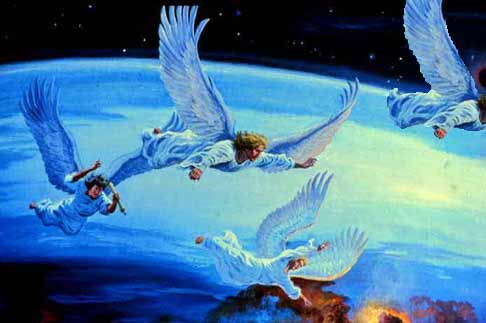 Los ANGELES
y la 
PROVIDENCIA  DE  DIOS
¿No son todos ellos espíritus ministradores, enviados para servir por causa de los que heredarán la salvación? – Heb. 1:14